Which substances do not fit into one state of matter?
Science
Miss Couves
‹#›
What do the particles look like in solids, liquids and gases?
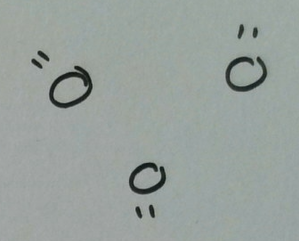 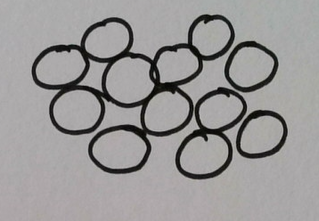 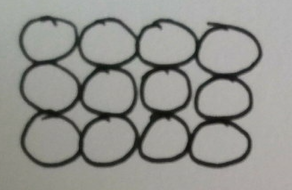 ‹#›
[Speaker Notes: PP which of these diagrams shows a solid? How did you know? 
PP What is the difference between the particles in a liquid and a gas?]
Properties of solids
Solids cannot be c_________


Do not f______


Have a f_____ S_____
‹#›
Properties of liquids
Liquids cannot be c_____________ 

Can f_____

Can take the shape of ________________________________________________________________________
‹#›
Properties of gases
Gases can be c__________

Can f_________

Can f_______ the shape of their container
‹#›
Draw lines to match the description to the correct state of matter.
‹#›
Draw lines to match the description to the correct state of matter.
‹#›
What happens to the particles as they are heated?
___________ temperature - particles have _______ __________ - the substance ____________
‹#›
[Speaker Notes: Particles in a solid are vibrating on the spot, in a liquid they are sliding past each other and in a gas they are moving fast in all directions. As a susbstance is heated the temperature increases. When the temperature increases the particles have more energy and move around more.]
What happens to the particles as they are cooled?
___________ temperature - particles have _______ __________ - the substance ____________
‹#›
[Speaker Notes: Particles in a solid are vibrating on the spot, in a liquid they are sliding past each other and in a gas they are moving fast in all directions. As a susbstance is heated the temperature increases. When the temperature increases the particles have more energy and move around more.]
Which state change does each arrow represent?
Gas
Solid
Liquid
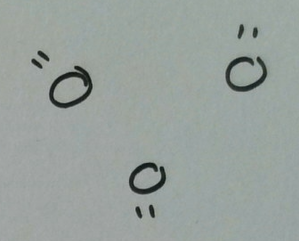 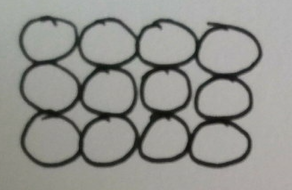 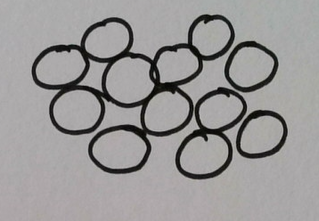 ‹#›
[Speaker Notes: Pause the video and complete the diagram in your notes]
How do we measure temperature?
Temperature is measured using a scale called c________

0oC is the temperature at which water ______ 
100oC is the temperature at which water ______
‹#›
What is a fixed point?
‹#›
[Speaker Notes: Different temps - e.g. model ice vs candle melting]
Is jelly a solid, a liquid or a gas?
Jelly is like a solid because………………………………………………………………………………………...

Jelly is like a liquid because……………………………………………………………………………………...
‹#›
Is sand a solid, a liquid or a gas?
Sand is like a solid because……………………………………………………………………………………………...

Sand is like a liquid because…………………………………………………………………………………………….
‹#›
How do you make a non-newtonian fluid
Equipment:
-	1 cup of water								- a bowl 
-	2 cups of cornflour					- a spoon 
Method:
1)	Place the cornflour in the bowl
2)	Add the water (and food colouring if you are using some)
3)	Stir the flour together very slowly
‹#›
Try: quickly grabbing your non-newtonian fluid
Write: When I tried to grab the non-newtonian fluid quickly, I found that...
2. Try: slowly releasing your hand
Write: When I released my hand, I found that...
3. Try: drag your hand through quickly then slowly
Write: When I dragged  my hand quickly/ slowly, I found that...
‹#›
Try: tip the bowl to the side quickly
Write: When I tipped the non-newtonian fluid quickly, I found that...
2. Try: tip the bowl to the side slowly
Write: When I tipped the non-newtonian fluid slowly, I found that...
3. Try: picking it up and squashing it into a ball
Write: When I squashed the non-newtonian fluid into a ball, I found that...
‹#›